Classroom management
Teachers have to pay attention to a number of practical elements
Important in creating conditions for learning
Involves:
grouping students and arranging seating
setting up and sequencing activities
giving clear instruction and monitoring the students’ work
timing and bringing activities to an end
establishing authority if necessary
maintaining discipline and dealing  with unexpected situations
gathering and holding attention
using the board clearly
using other teaching aids
speaking clearly at an appropriate volume and speed
grading the complexity of language items
paying attention evenly to all the students 
listening to their students attentively
Organising activities:
One of the crucial roles – selecting activities and ordering them carefully
It is wise to prepare more or to have extra ones for weak students
Providing clear oral instruction 
Estimating the time
Monitoring work – deciding when to finish and how to do it (keep most of the group engaged)
Ordering often requires sequencing
Ballance (controlled and uncontrolled)
Grouping students and arranging seating
Orderly rows:
Appropriate for presenting new items, writing on the board, watching videos or presentations, also for individual work
The teacher must move along the rows
Better to avoid chain-drills and select students randomly
Not suitable for group work and speaking skills
A pair work seating arrangement
Good for speaking activities 
Perfect for activities that require hiding (information gap)
Useful for collaborative reading or when strong students help weak ones
not really suitable when students have to look at the board if they face each other
Whole class seating:
In a shape of a rectangle, circle or horse-shoe
Not suitable for large groups
Some students have the side-view of the board
Great in smaller groups
Eye-contact, communication
Easy supervision
Everyone can see the teacher and other students
Suitable for whole-class, individual or pair work
Small group seating
Often requires moving desks and it thus avoided
Great whenever group work is required
Easy supervision
Less convinient for whole class activities and presentations
Providing clear input
Some technical aspects also important
Students should hear well
Teachers should be loud enough 
The voice should sound natural
Maintaining discipline essential to reduce vocal effort
Using the board well is also important
It should be well organized and visible from the last rows
Important parts should be emphasised
Selecting the items that should be written – important 
The timing of the writing 
The position of the teacher
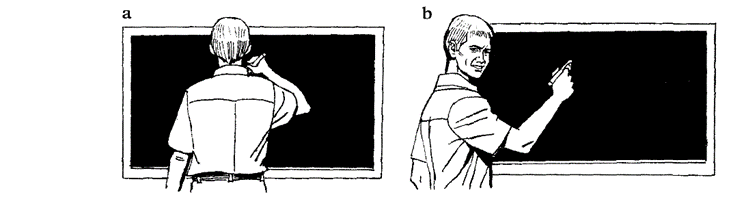 Making on-the-spot decisions:
The dynamics in the classroom cannot be fully predicted 
Teachers sometimes have to or choose to adapt their teaching to what they currently consider ‘urgent’, necessary or more important
Not always easy for novice teachers 
Improves with more experience and better training
Monitoring, being attentive, understanding what is going on and being aware of the options